Волонтеры ГБПОУ «Богатовский сельскохозяйственный техникум имени Героя Советского Союза Смолякова И.И.»
Отряд «ПО ЗОВУ СЕРДЦА»
Ответственный за волонтерское движение: преподаватель  Жильцова А.Н.
Акция подготовка павильона Богатовского района к проведению Поволжской Агропромышленной выставки в п.г.т. Усть- Кинельский Самарской области»
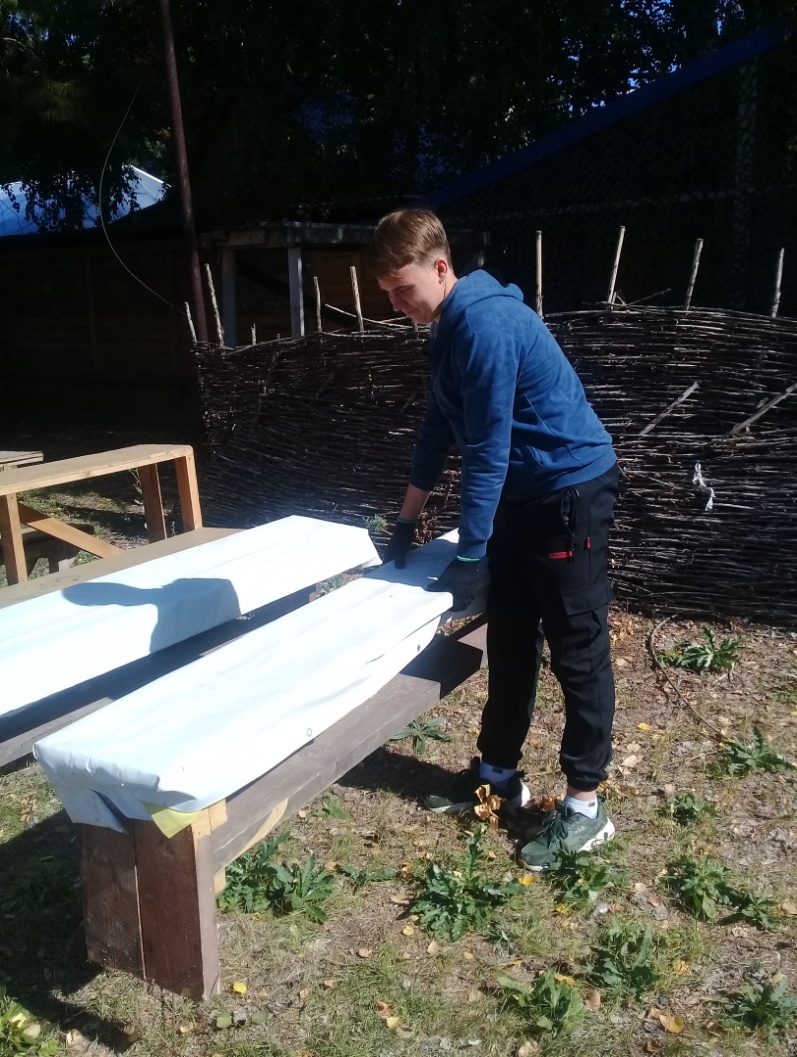 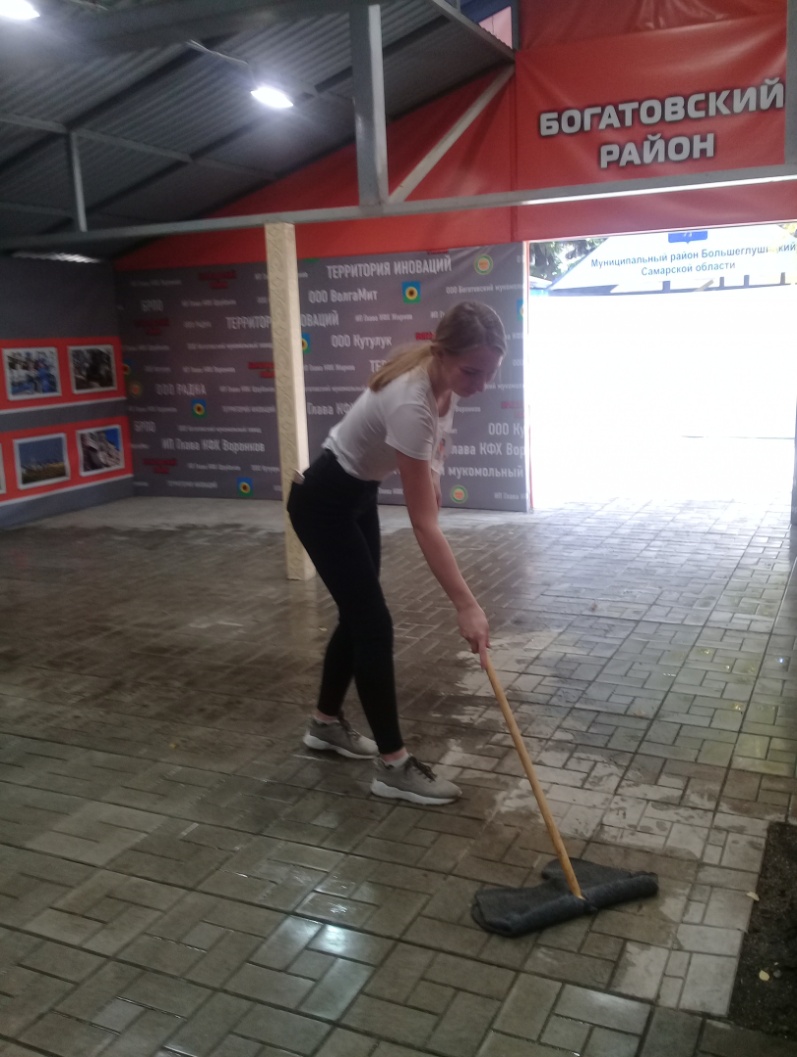 акции "Мы вместе"
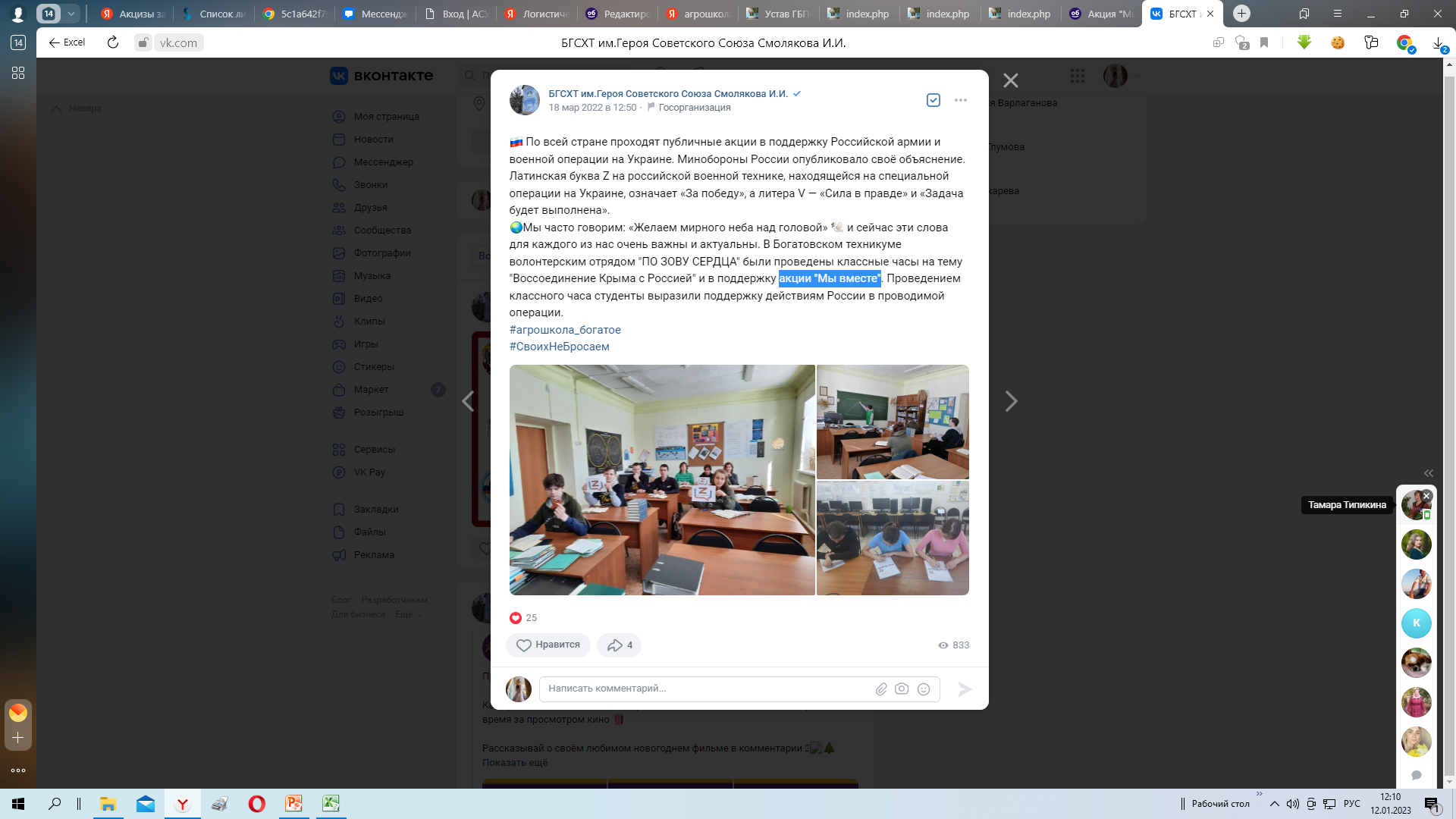 Участие в обучающих мероприятиях
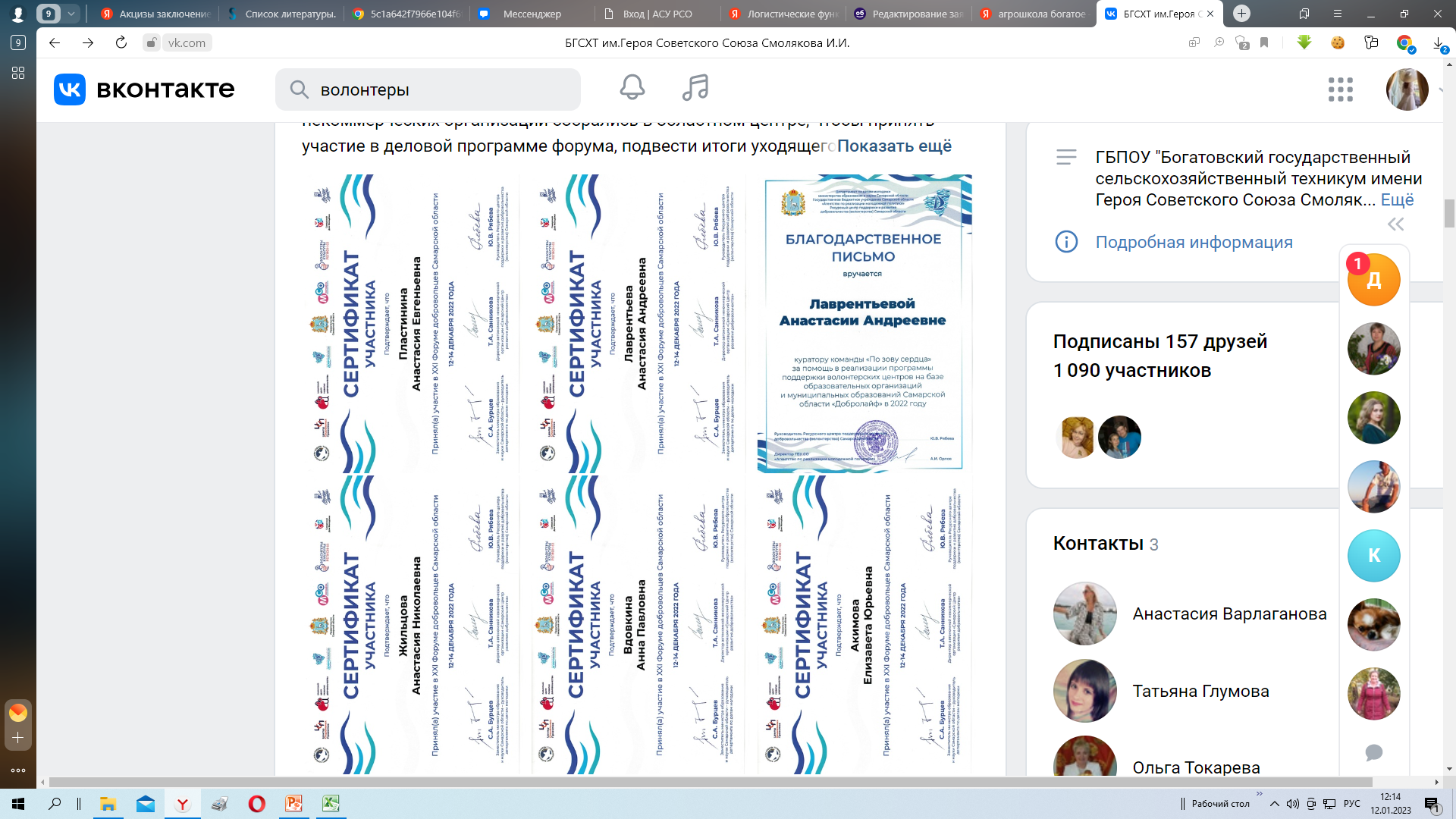 Наши мероприятия
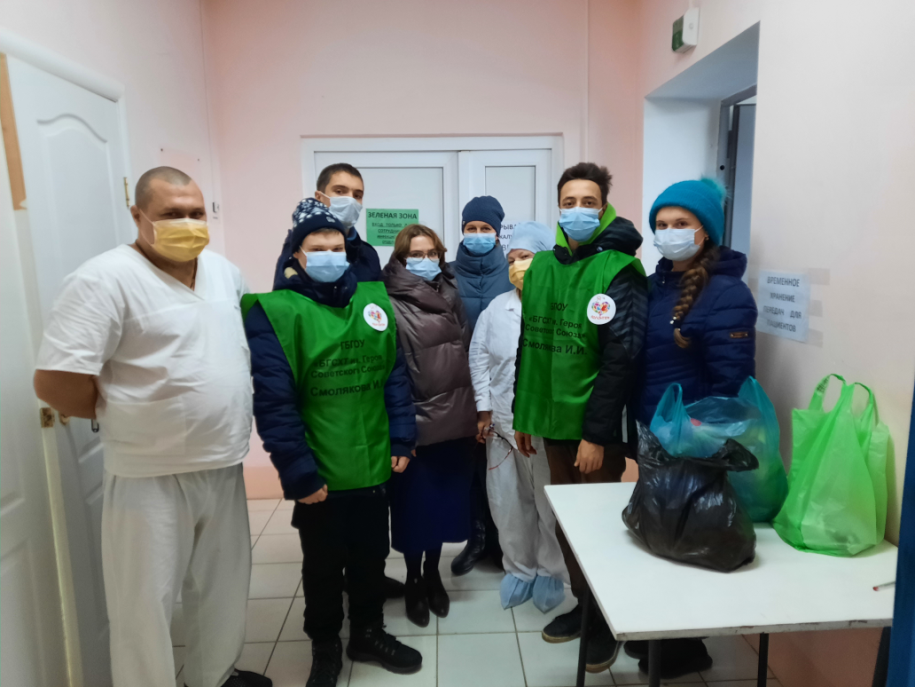 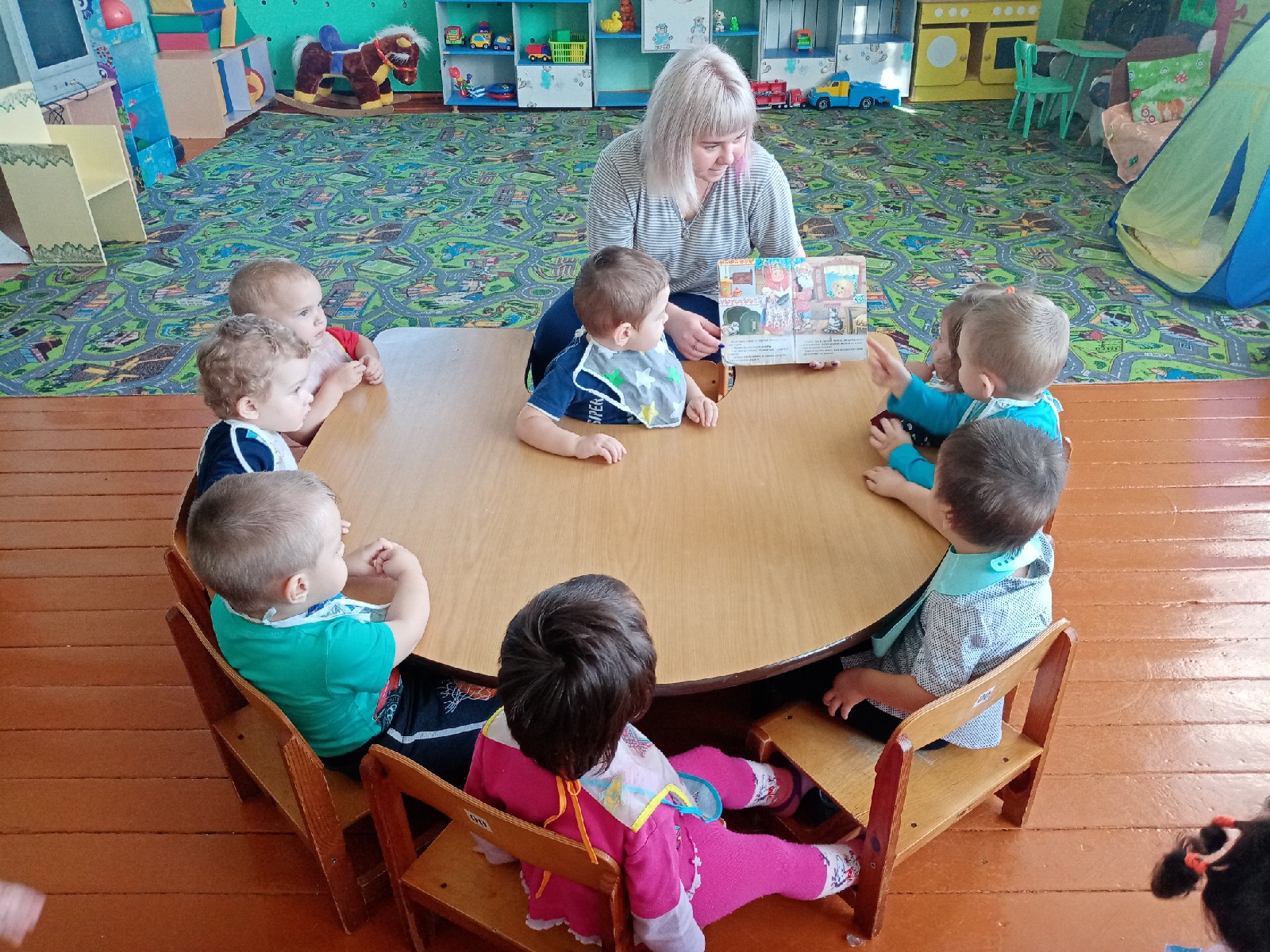 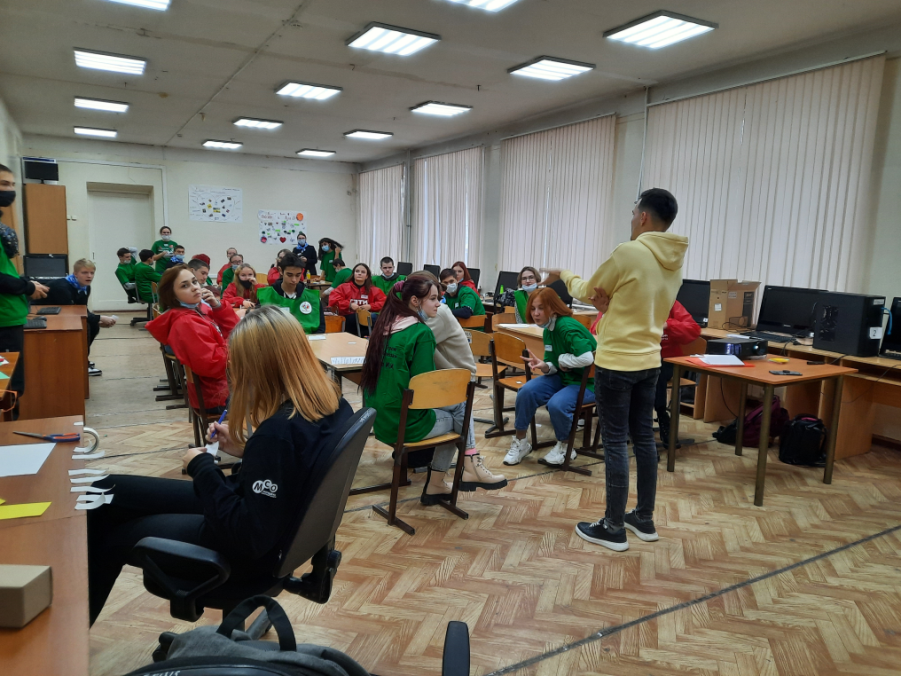 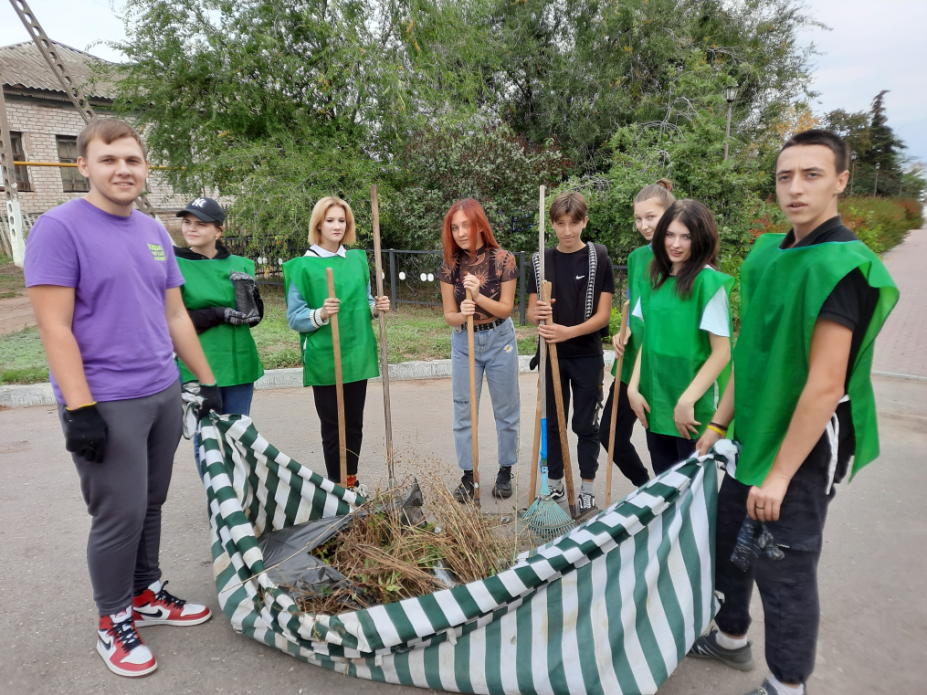 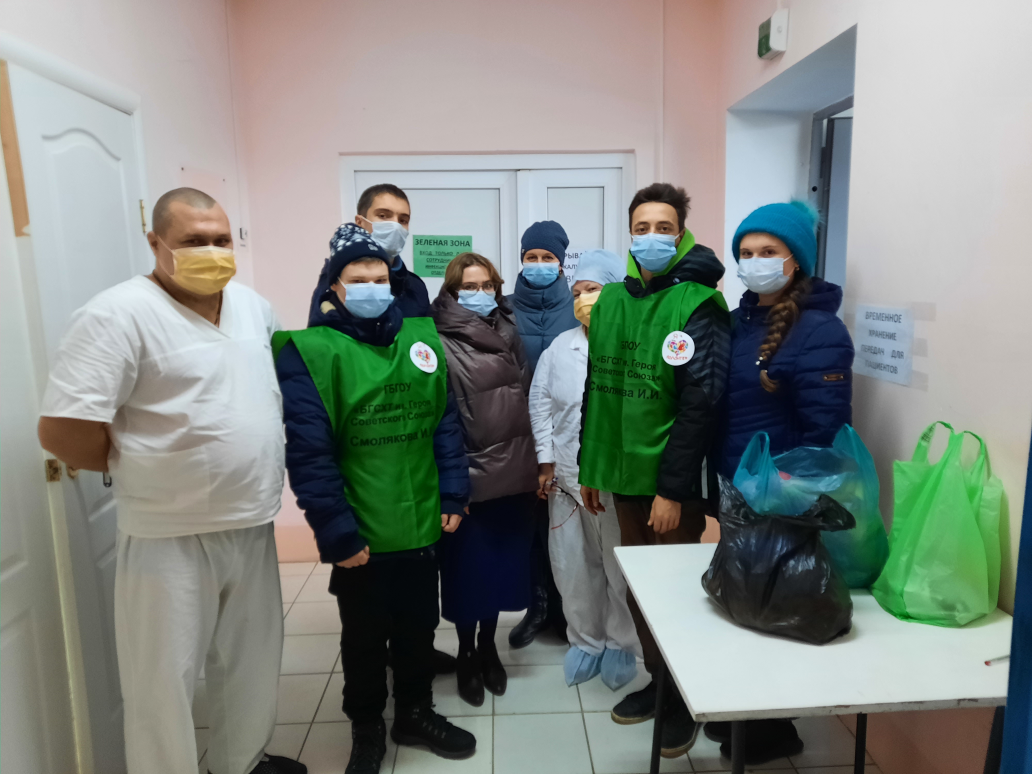 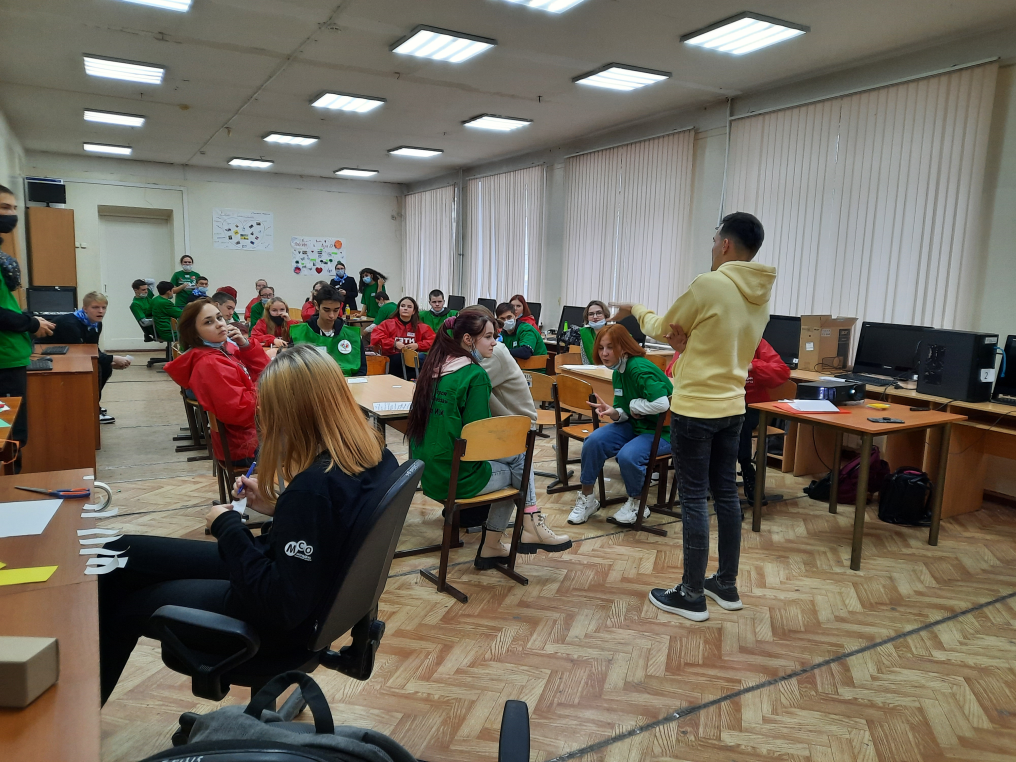 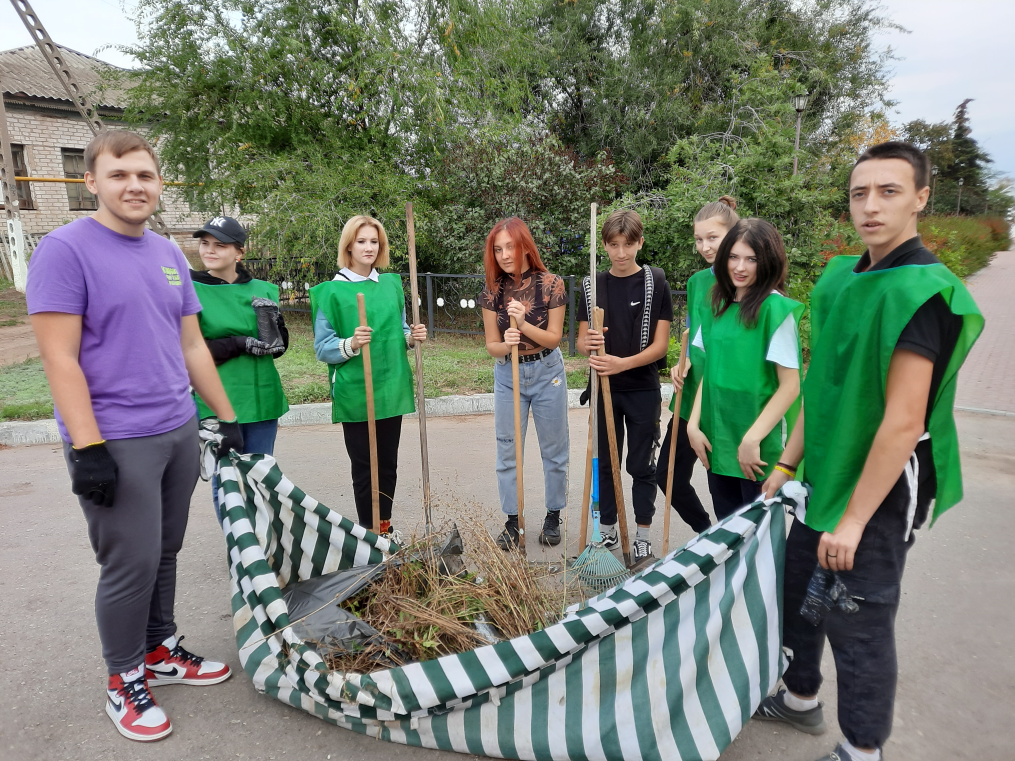